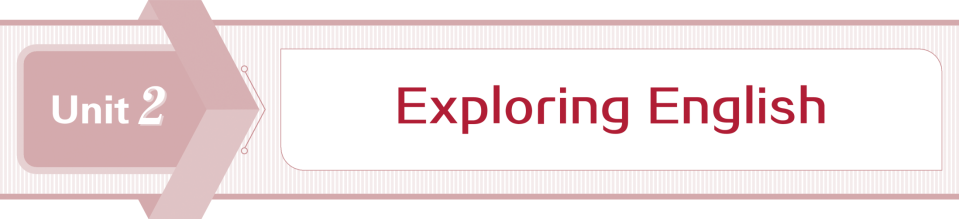 Section Ⅰ Starting out & Understanding ideas
WWW.PPT818.COM
Unit 2　Exploring English
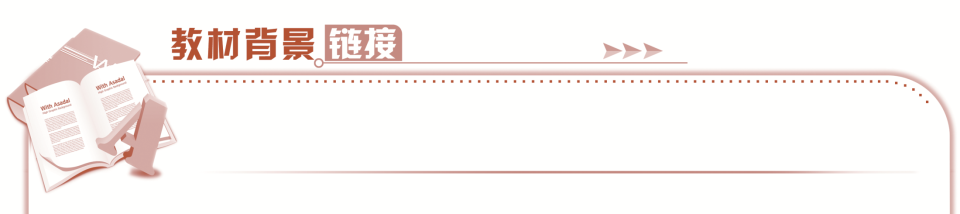 Unit 2　Exploring English
Unit 2　Exploring English
Unit 2　Exploring English
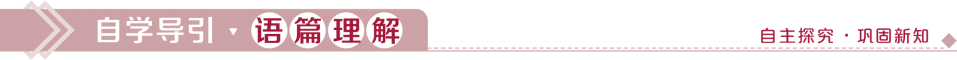 sculpture
opposing
harmless
unique
alarm
behavior
confusing
reflect
creativity
visible
the number of
around the world
for example
speak of
burn up
fill in/out
wind up
have trouble learning English
Neither is there pine nor apple in pineapple
That is why
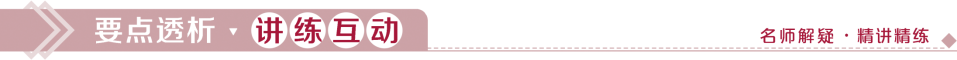 yourself
to behave
with/and
confusion
confused
confused
confusing
烧毁
燃烧(能量)
火烧旺
down
to
on/upon
reflection
created
creative
creation
creators
answering
climbing
finding
with
do I know
have I seen anything
did/do we know about
because
why
that
That was because
That was why
why she was very sad was that
本部分内容讲解结束